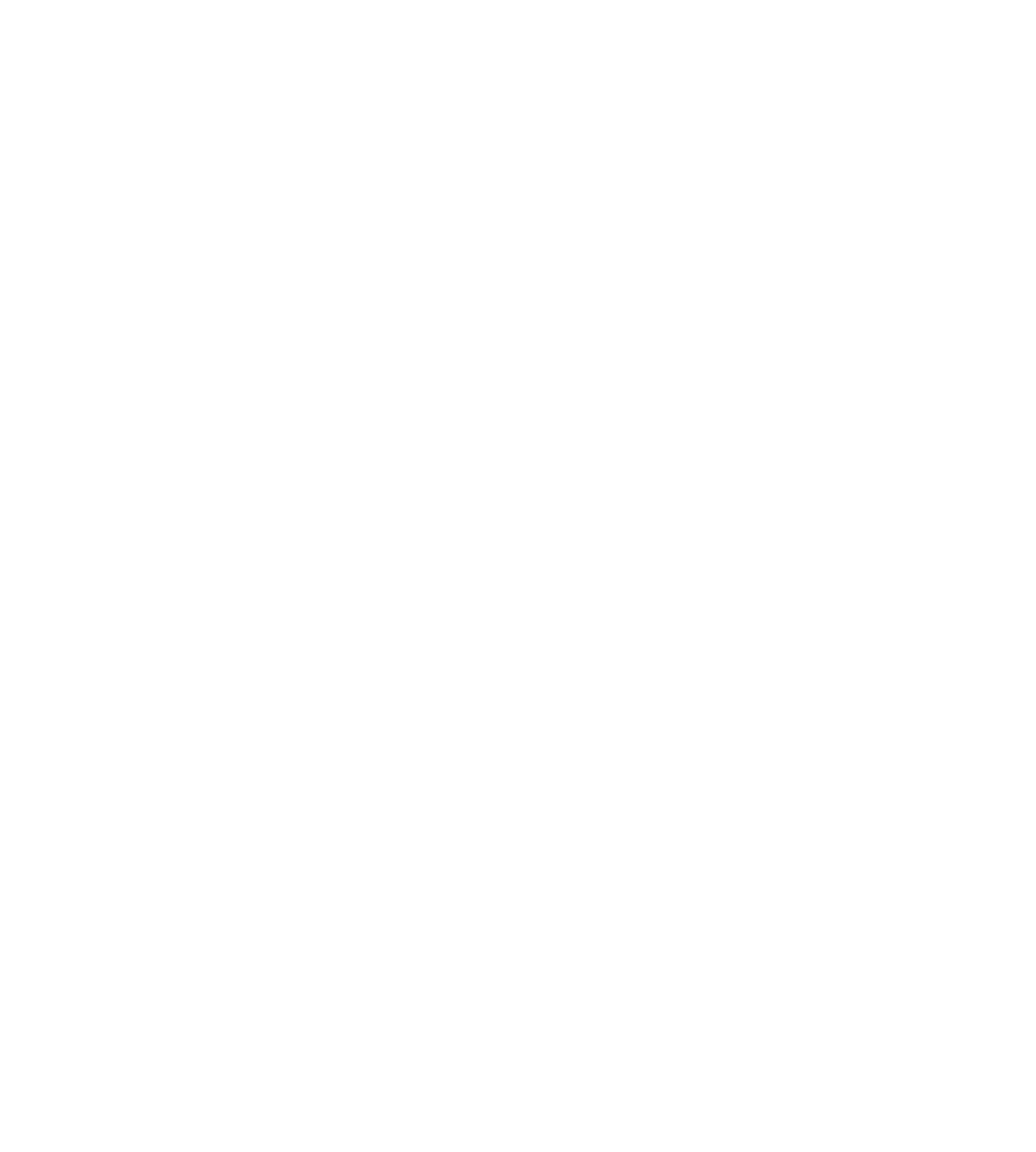 Evaluation of Supernovae Astrophysical Parameters by Using Machine Learning on Laser Interferometric Data
Dymetris Ramirez, Dr. Manuel Morales, Dr. Michele Zanolin, Michael Benjamin, and Colter Richardson
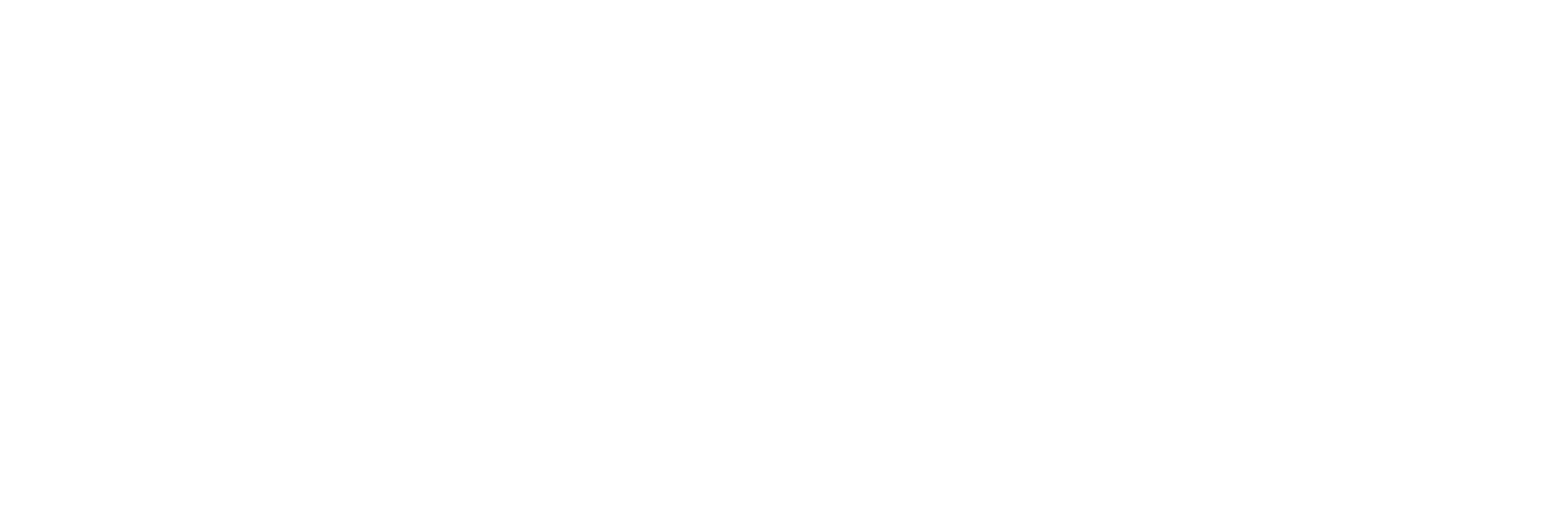 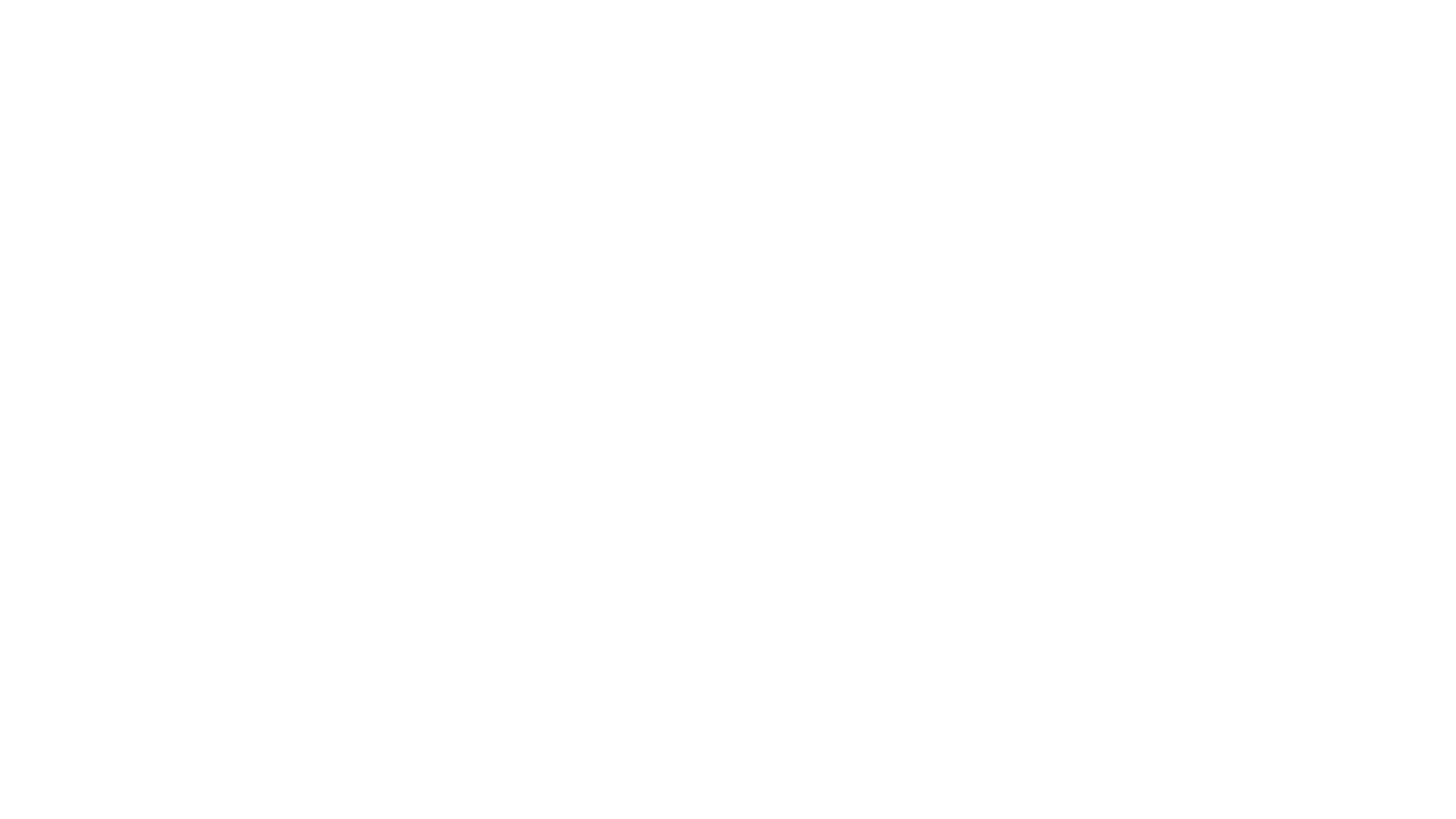 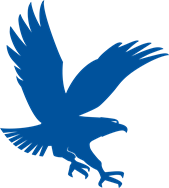 Table of Contents
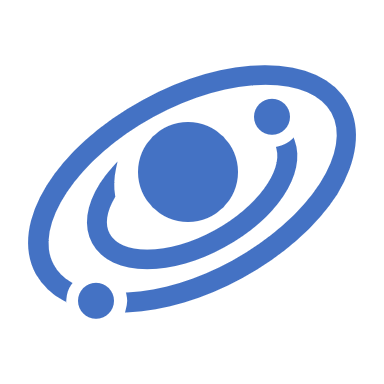 What are Core-Collapse Supernovae
What are Gravitational Waves
What Astrophysical Features come from Gravitational Waves
What is coherent WaveBurst
What is Machine Learning
How are Gravitational Wave Features identified
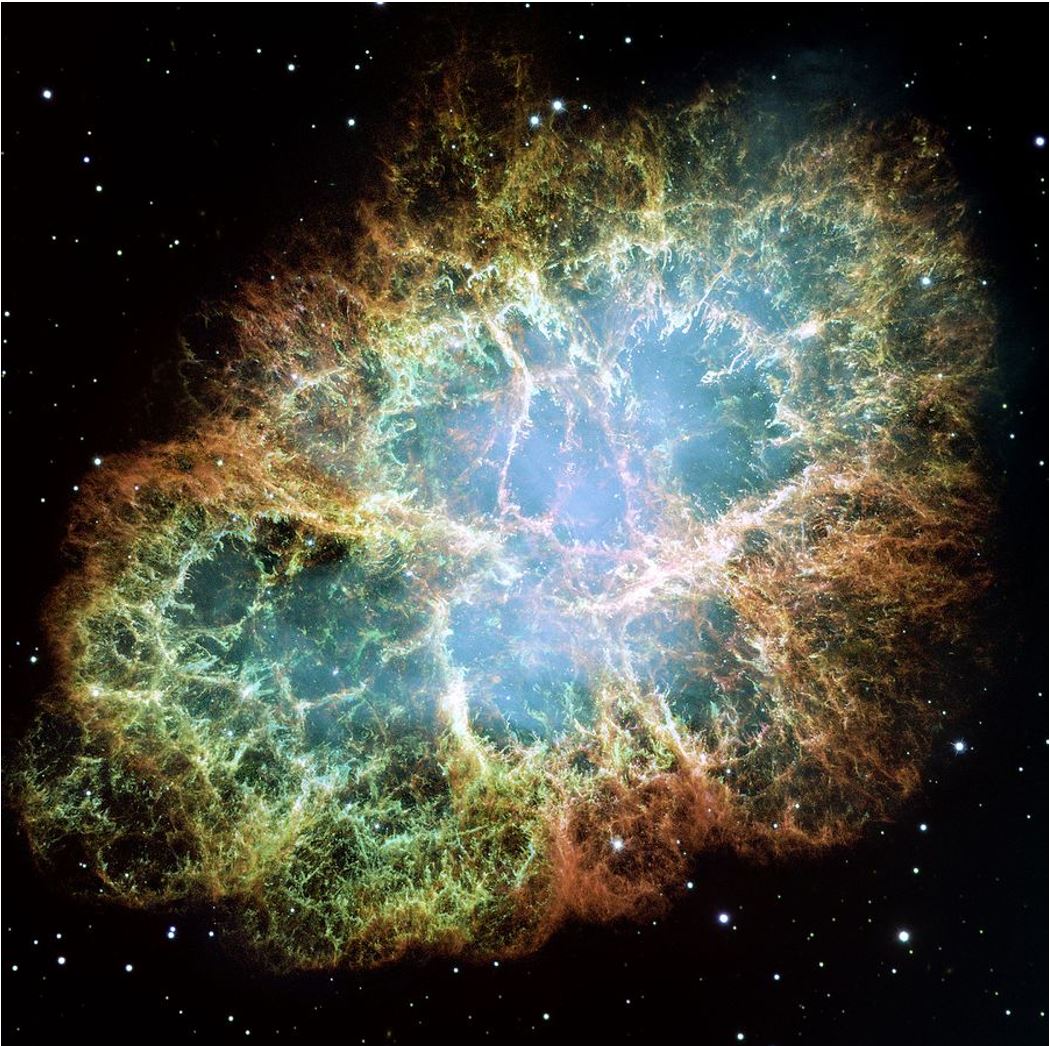 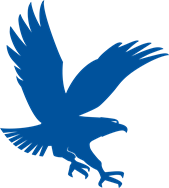 Core-Collapse Supernovae (CCSNe)
A CCSN occurs when a massive star (being larger than 8 times the mass of our sun) ends its lifecycle [when the iron core exceeds 1.4 solar masses]
At this point the core collapses and the stellar atmosphere begins to fall onto its new compacted core, where it bounces off the new proto-neutron star creating a shockwave
As the shockwave propagates through the infalling material it may eventually stall 
This stalled shock may eventually be revived by neutrino pressure
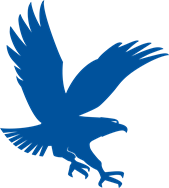 Gravitational Waves (GWs)
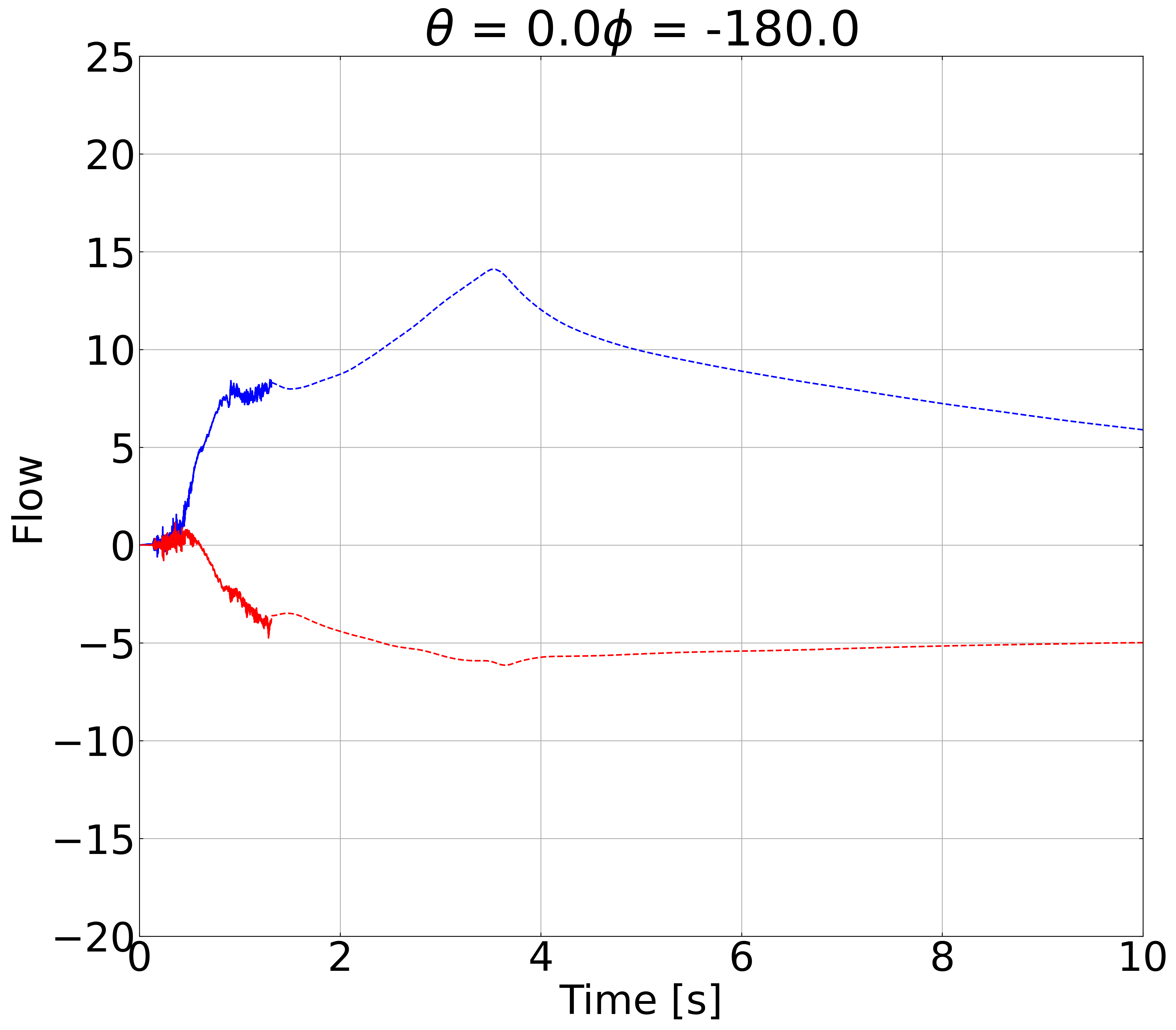 The term Gravitational Waves (GWs) describes fluxuations in the properties of space-time produced by astrophysical sources such as Core-Collapsed Supernovae and have been detected from so call merger events
As we have yet to detect GWs from CCSNe, data analysists from the LIGO/Virgo/Kagra Collaboration’s supernova working group, focuses on preliminary analysis of simulated events
My research on GWs focuses on detecting astrophysical features in these events, in order to better prepare the Collaboration's response for the next galactic supernova
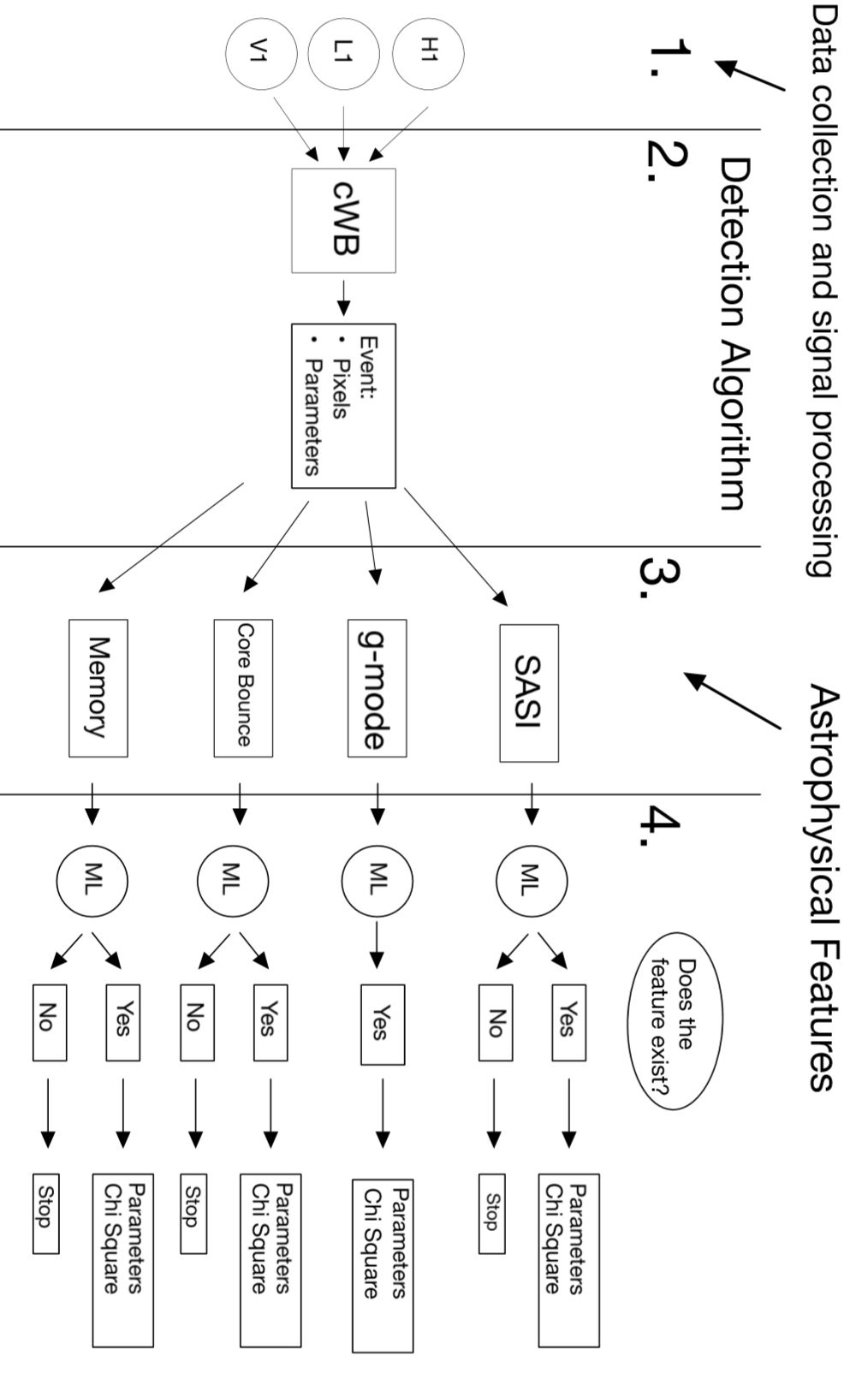 Astrophysical Features
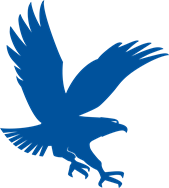 The LVK’s  interferometers are Hanford (H1), Livingston (L1), Virgo (V1), and Kagra 
These detectors record the warping of space-time by measuring the intensity of light in the detectors
coherent WaveBurst (cWB)
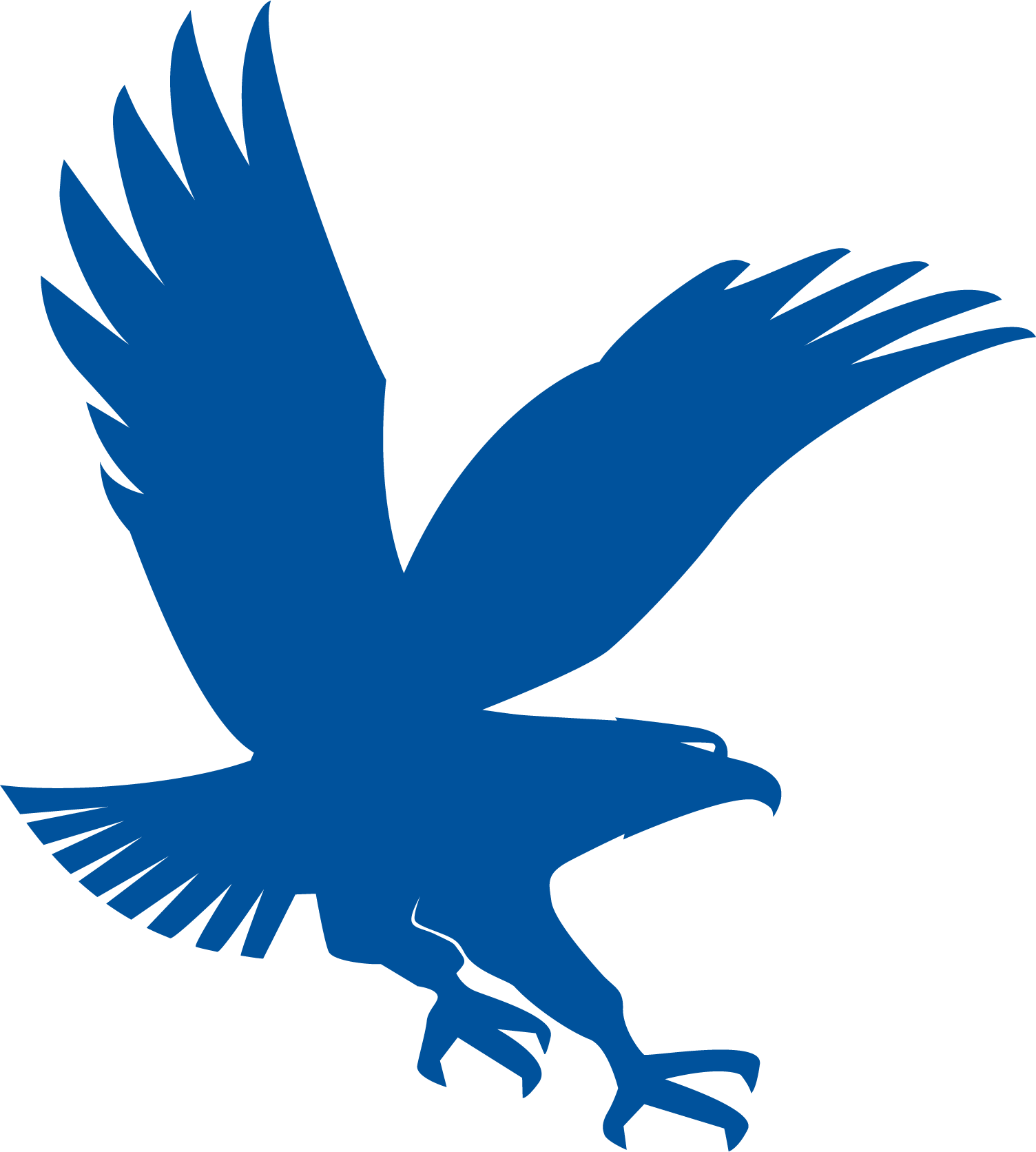 coherent WaveBurst (cWB) is a data-analysis tool to search for a broad range of gravitational-wave (GW) transients 
The pipeline identifies coincident events in the GW data from earth-based interferometric detectors and reconstructs the gravitational wave signal by using a constrained maximum likelihood approach
The figure on the left shows the reconstruction of Gravitational Waves from a CCSNe, in cWB after the performance of the Wavelet Transform
The figure on the right shows the process cWB uses to turn data from time series into time frequency by decomposition using the Wavelet Transform
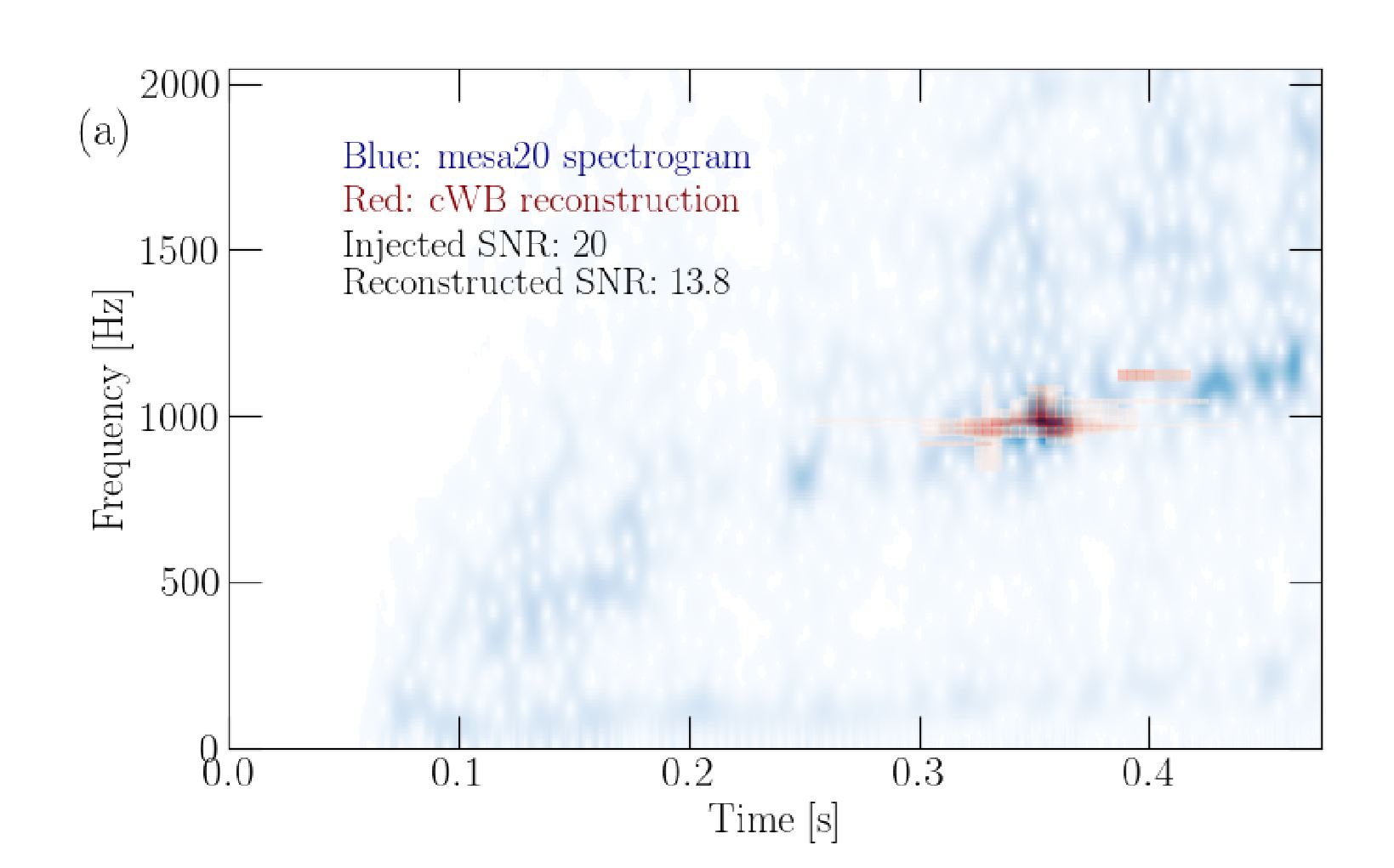 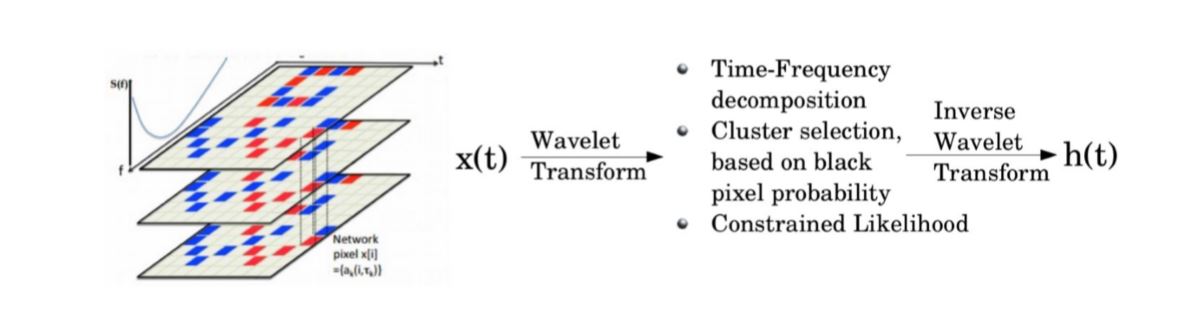 The figure shows the Oco+18 mesa20 supernova waveform that contains an overlay of cWB reconstruction
Machine Learning
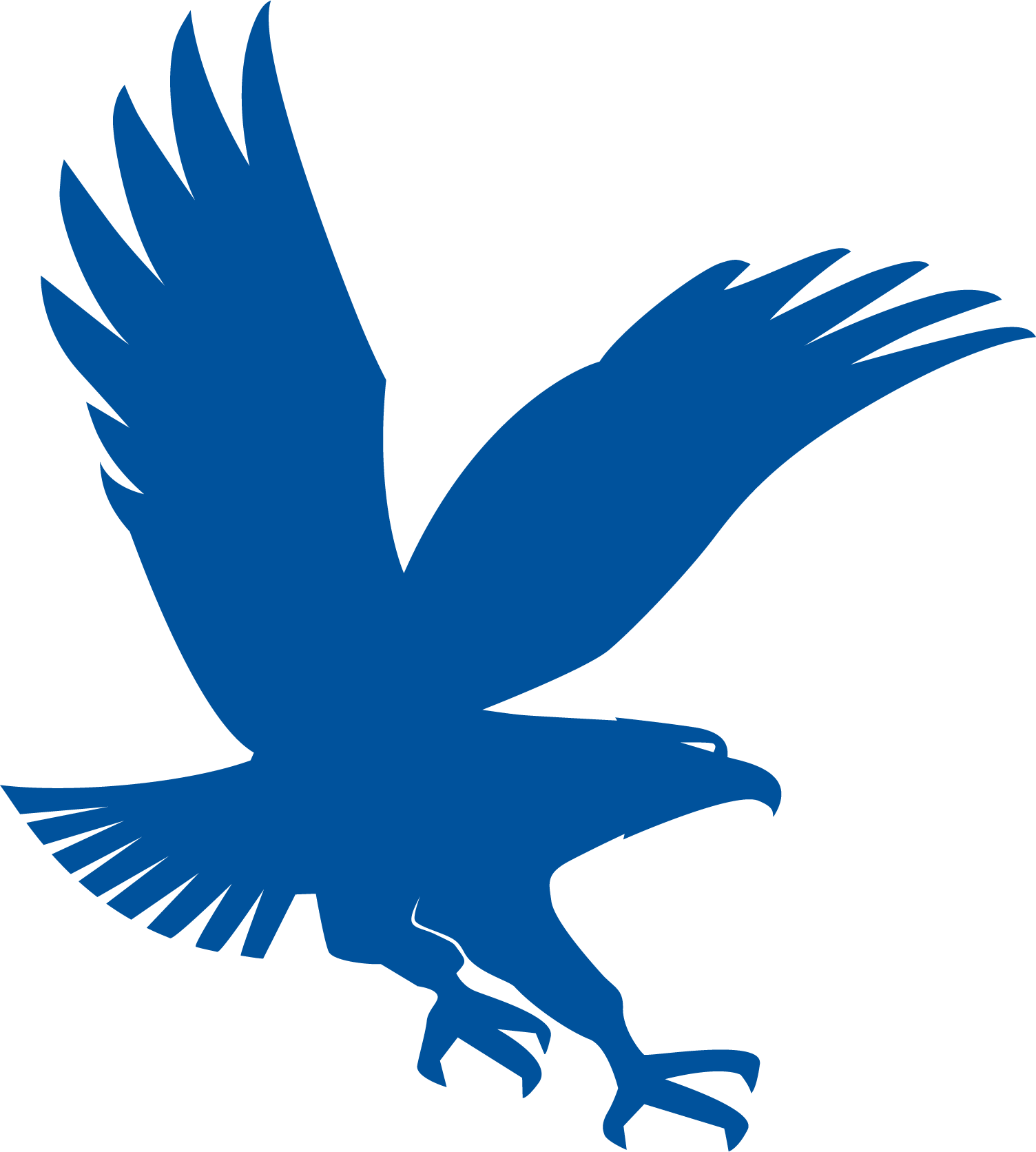 By constructing a trained machine in this project, the production of the pixel spectrogram is the data that is then passed through machine learning (to undergo the three methods of training, testing, and production) to see if speciﬁc features exist
 Once the GWs are conﬁgured through cWB, machine learning is then operated again by inputting a bunch of events (that either contain a feature or don’t) into a computer program and teaching it which events show existence
The ﬁrst step of this method is called the training phase, in which we tune some interval parameters of the machine learning algorithm to depict speciﬁc values in the data 
The next step for machine learning is to run the testing phase in which features, that already have a known outcome, are inputted to see if the machine has been trained correctly 
This step will allow for corrections to be made to the machine if it gives any false information about existing or non-existing features 
The ﬁnal phase of machine learning is the production, where raw data, that is collected from a CCSNe event, is inputted into machine learning to see if speciﬁc GW features exist
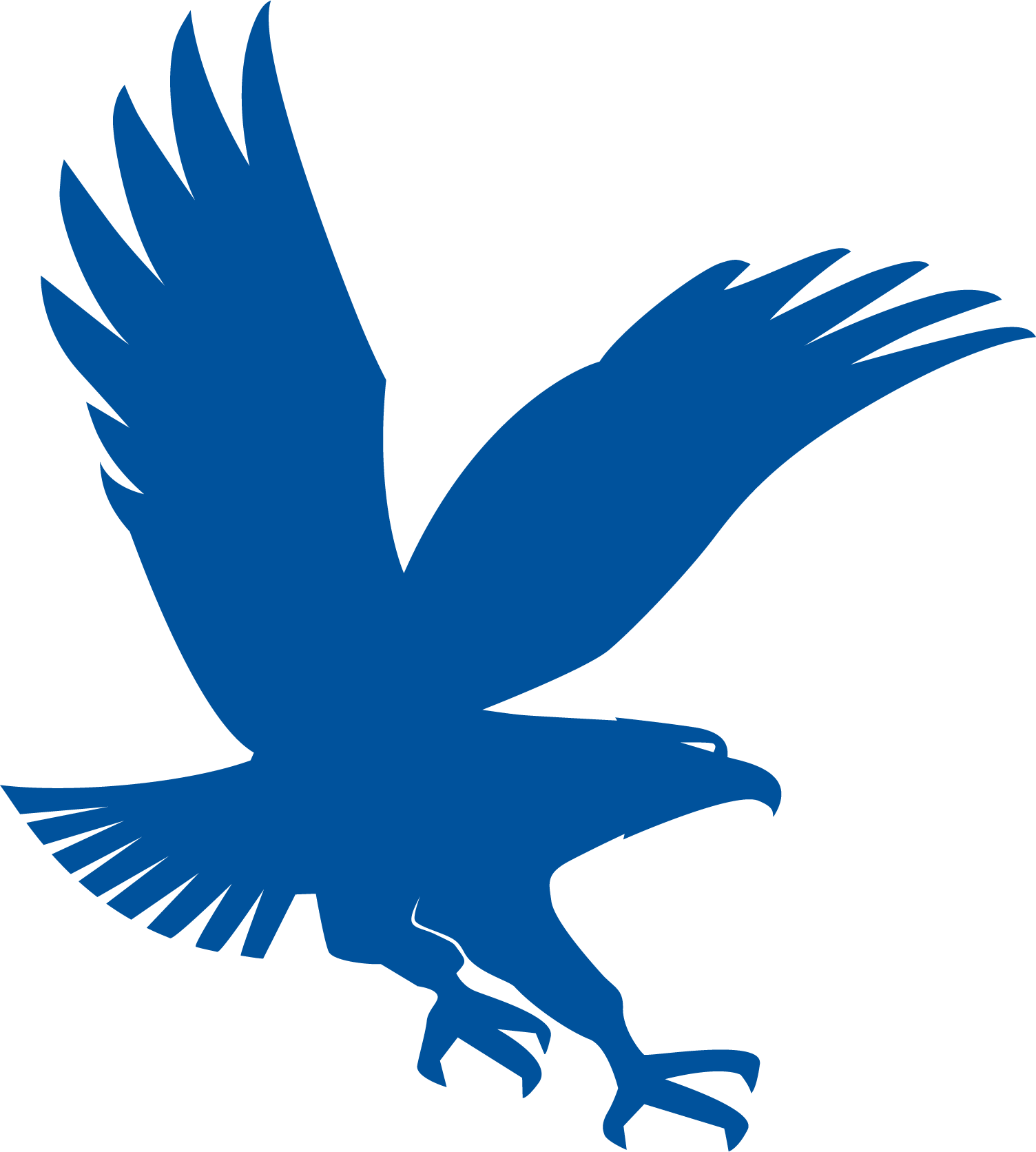 Frequency Strain Graph of GW for memory
Core Bounce
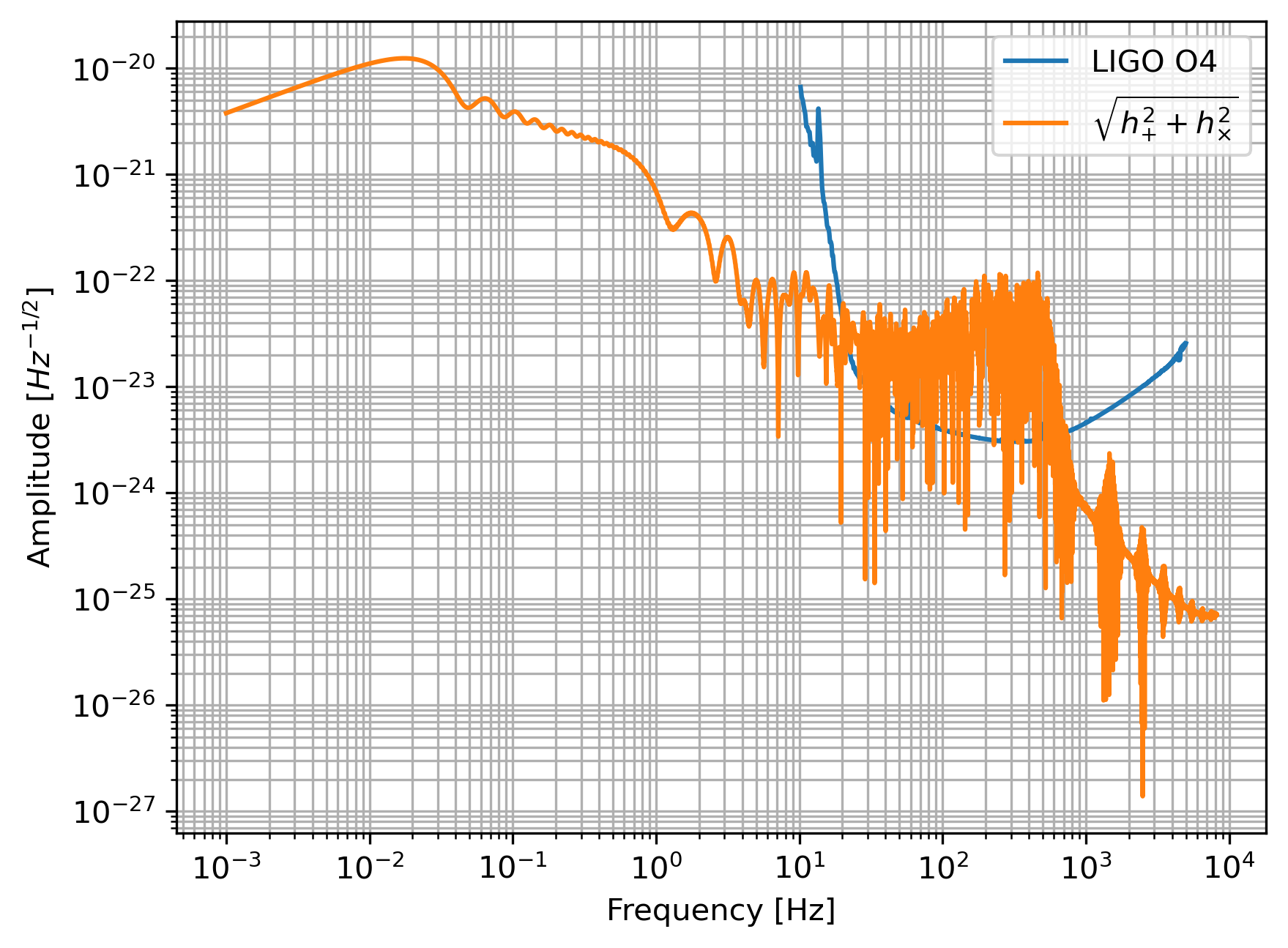 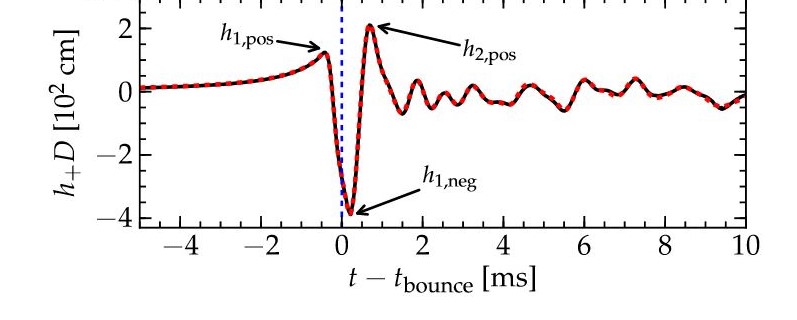 Spectrogram with SASI and g-mode
Time Series of SASI and g-mode
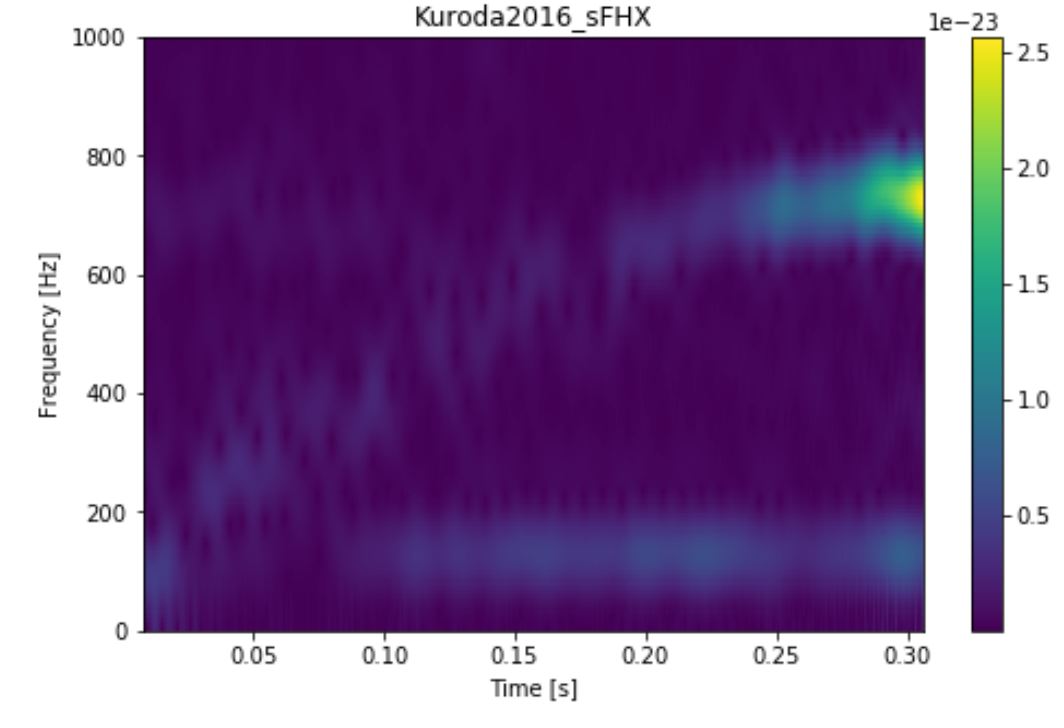 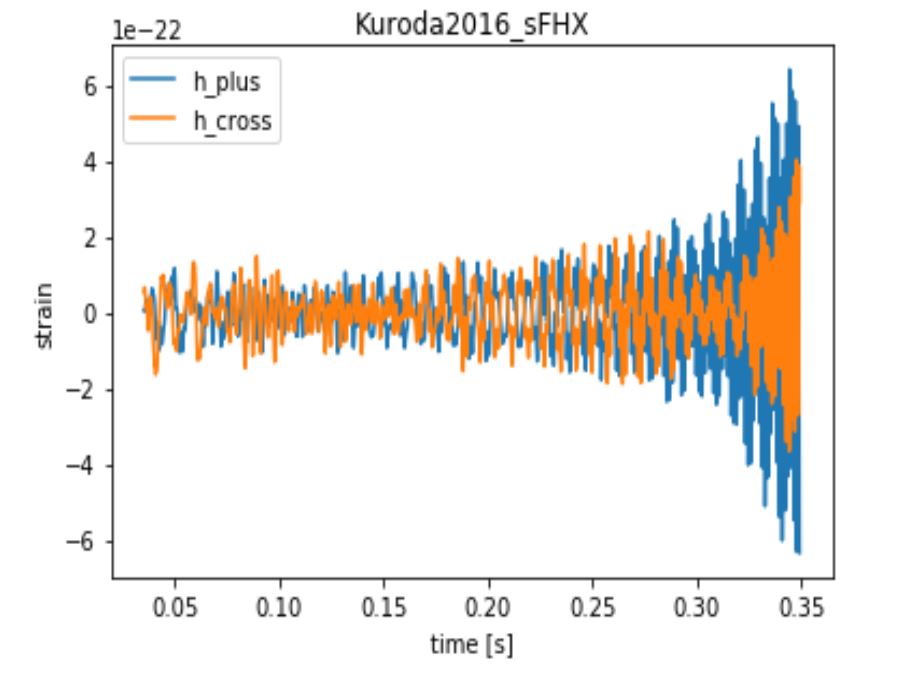 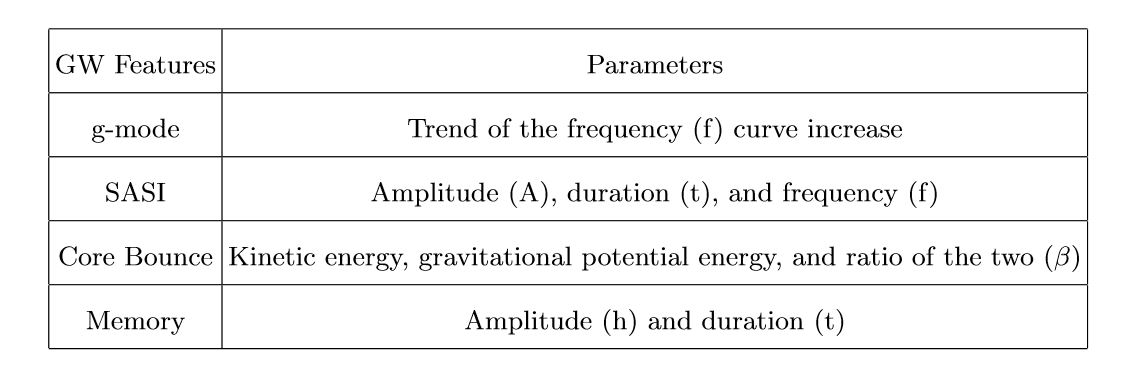 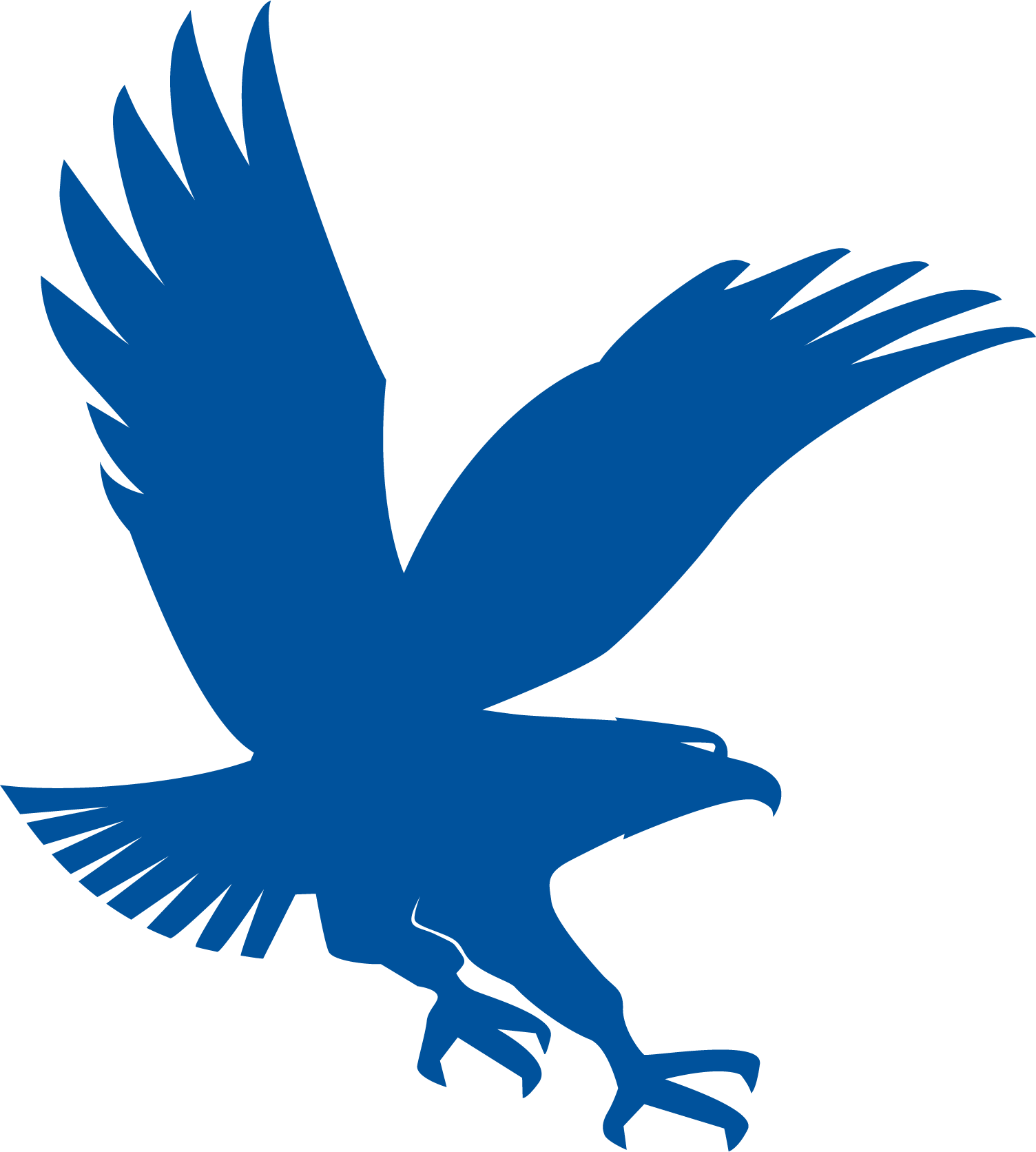 CCSN GW Features
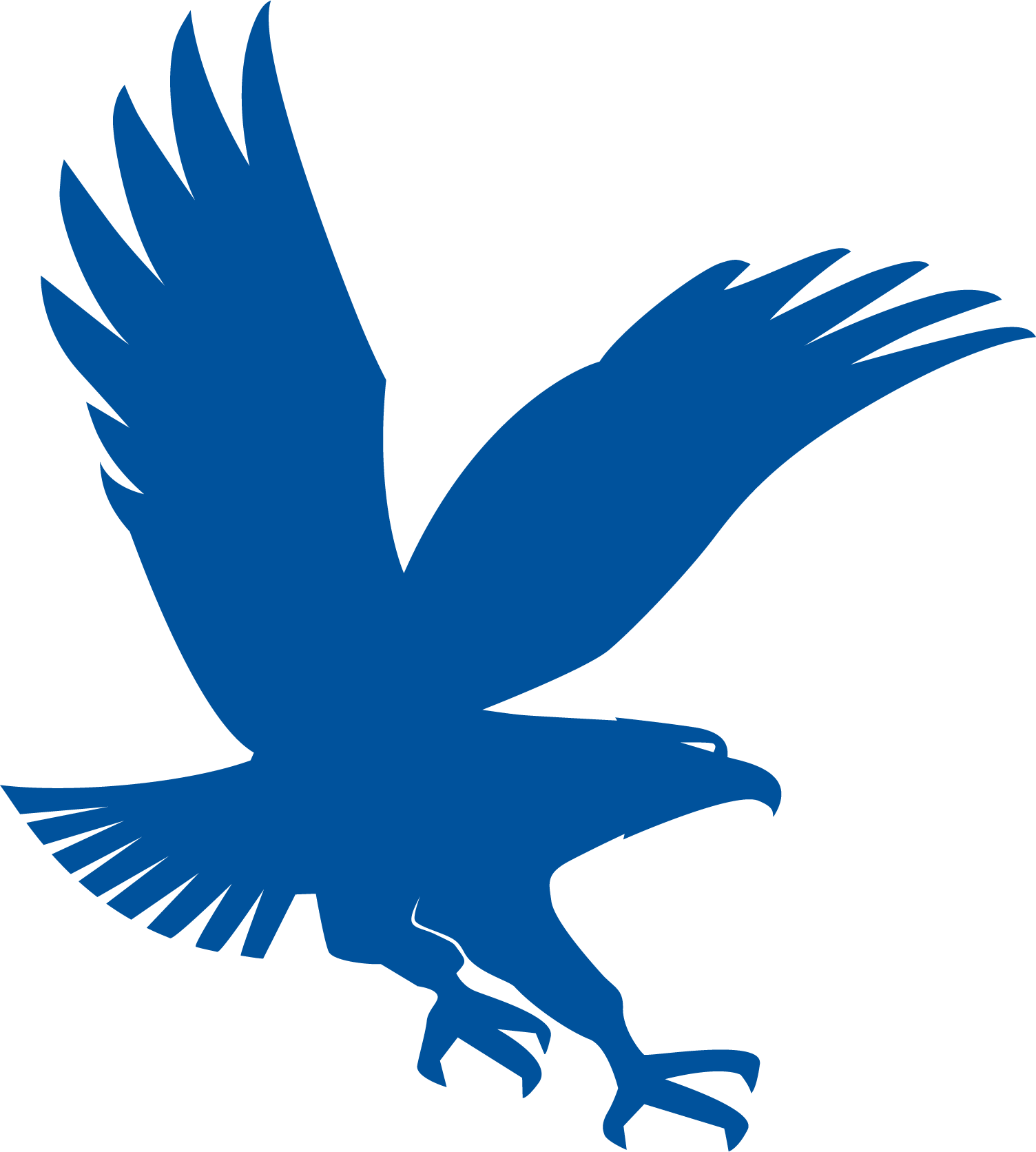 Conclusion
I have started learning how to use cWB to drop event pixels into graphs and separate the astrophysical parameters from them
My research is designed to create a machine that can be trained to evaluate GW events to see if astrophysical parameters exist using Convolutional Neural Networks
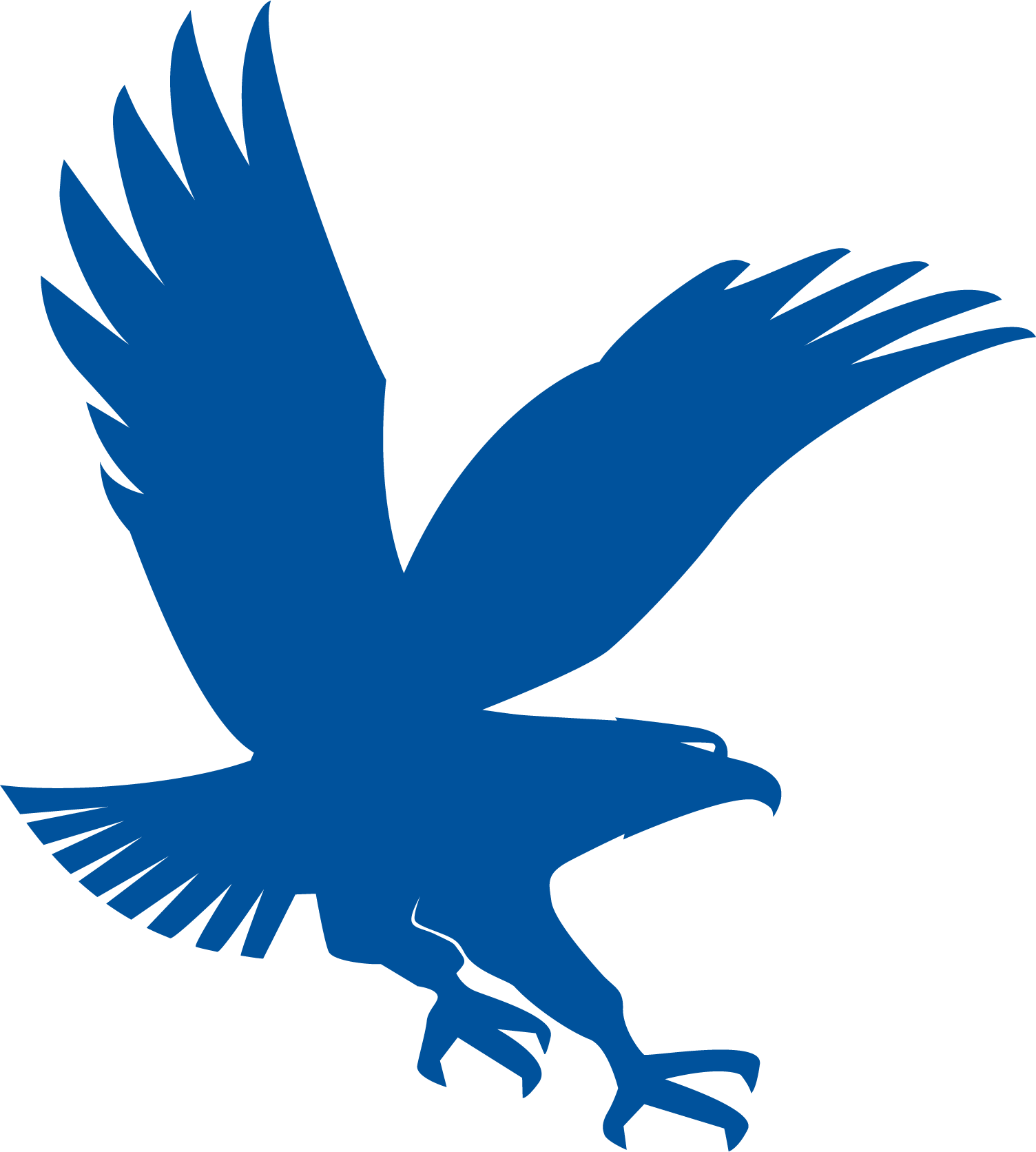 References
E. P. O’Connor and S. M. Couch, Astrophys. J. 865, 81960 (2018), arXiv:1807.07579
Crab nebula - a sn 1054 remnant, https://en.wikipedia.org/wiki/CrabNebula/media/File : CrabNebula.jpg. Accessed : 2/3/2021
M. J. Szczepanczyk, “Multimessenger astronomy with gravitational waves from core collapse supernovae,” Ph.D. dissertation, Dept. Phys. Astro., Embry-Riddle Aero., Daytona Beach, FL, 2018.
Richardson, C., Zanolin, M., Andresen, H., Szczepanczyk, M., Wongwathanarat,(2021). A.Modeling core-collapse supernovae gravitational wave memory in laser interferometric data
S. Klimenko, I. Yakushin , A. Mercer, G. Mitselmakher , Coherent method for detection of gravitational wave bursts, Class. Quantum Grav. 25, 114029 (2008)
Questions?
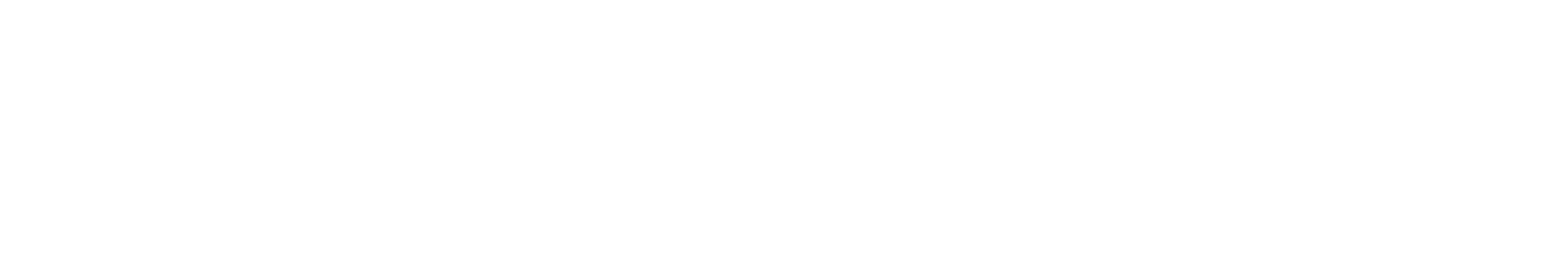